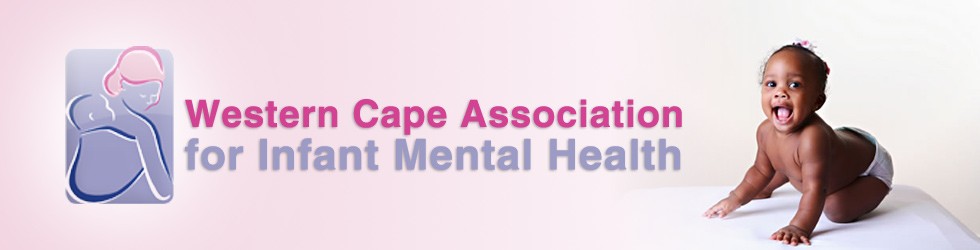 April speaker
Salisha Maharaj will be our April speaker on the topic: “Exploring the Newborn Behaviour Observation”.  The Newborn Behaviour Observation (NBO), developed by the Brazelton Institute is an 18 item newborn assessment tool which is used to demonstrate to parents the unique capacity of their infant and aids in strengthening and cementing healthy attachment. The NBO is being widely used by professionals and non-professionals trained on the system, making it a cost effective and high impact tool for both individual consultations and large infant mental health programmes in and out of the hospital setting. The presentation will cover an overview of the NBO, a video demonstration, and will hope to begin the conversation on how it can add to or enhance the work we are doing in South Africa. 

Salisha is a Senior Clinical Psychologist at Tygerberg Hospital Child and Family Unit and Lecturer at Stellenbosch University’s Department of Psychiatry. She  completed her Masters Degree in Clinical Psychology at Wits University and went on to work at Rahima Moosa Mother and Child Hospital in Johannesburg for 8 years before moving to Cape Town in 2017. Salisha’s focus in the field of infant mental health is positioned in the realm of understanding and intervening with the dyad, as well providing advocacy and awareness of mental health issues related to infants and their family systems. Salisha has recently completed the training on the Newborn Behavior Observation presented by Campbell Paul and Susan Nicholson in Johannesburg. 

We look forward to hearing more about this technique, as it may provide an important tool for many resource-scarce treatment providers.
Dear Members and friends of WCAIMH,
Our March speaker, Dr. Kerry-Ann Louw presented a fascinating talk on green spaces and how the presence (and absence) of these impact on maternal and infant mental health. It was certainly an inspiring talk and provided much food for thought and discussion.
Last month
We are in the process of setting up a member-only portal to our website and we will provide relevant articles and summaries of the previous talks, so please keep an eye out for this if you would like to know more about a topic, or in case you were not able to attend a meeting. 

Three articles from the March talk will be provided here as well as links to video material from our April talk.
The annual fee to become a member of WCAIM remains R375
Banking information is as follows:
Account name: WCAIMH Standard Bank, Rondebosch
Account number: 274916401, Branch code: 051001

Please use your name and surname as a reference and email proof of payment to our treasurer, Barbara (b.kantor@iafrica.com).
Membership
Juané Voges – jvoges@sun.ac.za    Salisha Maharaj – Salisha.Maharaj@westerncape.gov.za  Barbara Kantor – b.kantor@iafrica.com  Elvin Williams – elvwilli@gmail.com
WAIMH
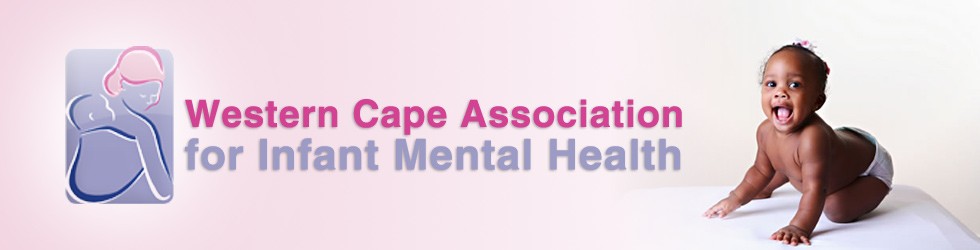 WCAIMH is affiliated to the World Association for Infant Mental Health (WAIMH), through which the Infant Mental Health Journal and Perspectives in Infant Mental Health is published. 
WAIMH seeks to facilitate:
Increased knowledge about mental development and disorder in children from conception to three years of age
The dissemination of scientific knowledge about services for care, intervention and prevention of mental disorder, and impairment in infancy
The dissemination of evidence-based knowledge about ways to support the developmental transition to parenthood, as well as the healthy aspects of parenting and caregiving environments
The international cooperation of professionals concerned with promoting the optimal development of infants, as well as the prevention and treatment of mental disorders in the early years
Aspects of research, education, and interventions in the above areas

We encourage anyone interested to also join the World Association, for more details, see their website https://waimh.org/

The Perspectives in Infant Mental Health can be found at https://perspectives.waimh.org/ and can be accessed without being a member. Here you will find information
which includes a Position Paper on the rights of the infant.
Looking ahead
Autism awareness month
We also look forward to our talk on the 16th of May, where Dr. Nicola Dugmore, will present a paper that explores the important role that nannies play in the psychological development of infants. She will draw on her infant-observation work to reflect on some of the socio-political factors that impact the relationships between mother-nanny and the infant both care for.
World Autism Awareness Day is an internationally recognized day on the 2nd of April every year. It is one of only seven official health-specific UN Days. The day itself brings individual autism organizations together all around the world to aid in things like research, diagnoses, treatment, and acceptance for those affected by this developmental disorder. For more information and resources visit Autism South Africa on www.aut2know.co.za.
We look forward to seeing you all again from 7:00 for 7:30pm on Thursday 18th of April at the Outpatient Unit of the Division of Child and Adolescent Psychiatry (DCAP), situated in 46 Sawkins Rd, Rondebosch, entrance in Liesbeek Rd. 
Visitors are always welcome and can pay a fee of R60 (in an envelope marked with your name please). 

We always welcome any suggestions and feedback about the Association, so please get in touch with us via email or via our Facebook page.
Making contact
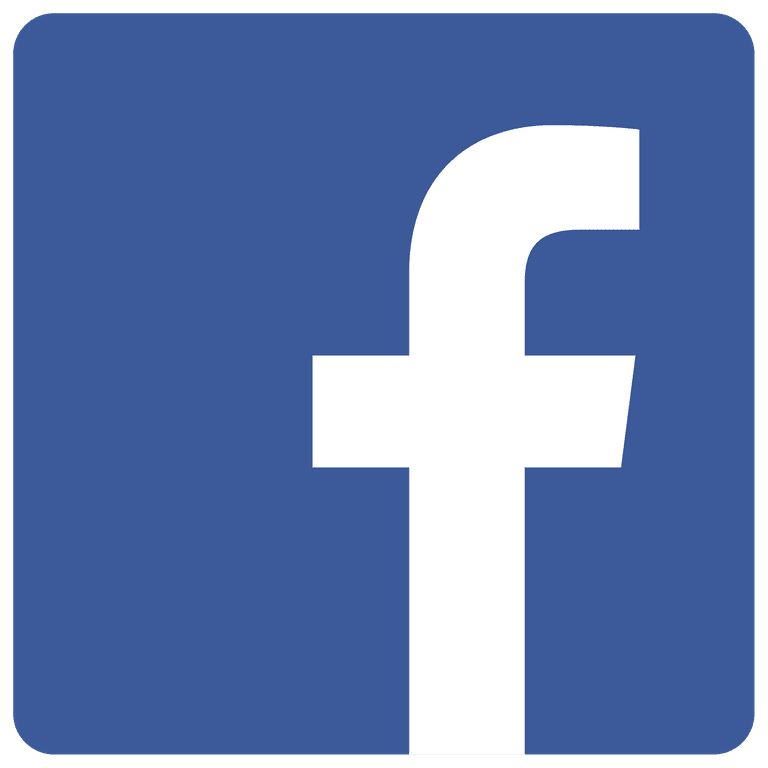 www.infantmentalhealth.co.za
Juané Voges – jvoges@sun.ac.za    Salisha Maharaj – Salisha.Maharaj@westerncape.gov.za  Barbara Kantor – b.kantor@iafrica.com  Elvin Williams – elvwilli@gmail.com